Operating Systems
18. Paging: Introduction
Youjip Won
2
Concept of Paging
Problem with segmentation: External Fragmentation !!!


Paging splits up the process address space into fixed-sized unit called a page.
Segmentation: variable size of logical segments(code, stack, heap, etc.)
Physical memory is split into a number of pages called a page frame.
Page table per process is needed to translate the virtual address to physical address.
memory
Youjip Won
3
Advantages Of Paging
No External Fragmentation
Flexibility: Supporting the abstraction of address space effectively
Don’t need assumption how heap and stack grow and are used.

Simplicity: ease of free-space management
The page in address space and the page frame are the same size.
Easy to allocate and keep a free list
Youjip Won
4
Example: A Simple Paging
128-byte physical memory with 16 bytes page frames
64-byte address space with 16 bytes pages
0
page frame 0 of                           physical memory
reserved for OS
16
(unused)
page frame 1
32
page 3 of AS
page frame 2
0
48
(page 0 of                            the address space)
page 0 of AS
page frame 3
16
64
(page 1)
(unused)
page frame 4
32
80
(page 2)
page 2 of AS
page frame 5
48
(page 3)
96
(unused)
64
page frame 6
A process address space: 64-byte
112
page 1 of AS
page frame 7
128
64-Byte Address Space Placed In Physical Memory
Youjip Won
5
Address Translation
Two components in the virtual address
VPN: virtual page number
Offset: offset within the page



Example: virtual address 21 in 64-byte address space
VPN
offset
Va5
Va4
Va3
Va2
Va1
Va0
VPN
offset
0
1
0
1
0
1
Youjip Won
6
Address Translation
The virtual address 21 in 64-byte address space
VPN
offset
Virtual
Address
0
1
0
1
0
1
Address Translation
Physical
Address
1
1
0
1
0
1
1
offset
PFN
Youjip Won
7
Where Are Page Tables Stored?
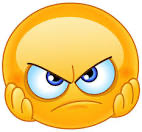 Youjip Won
8
Page Table in Kernel Physical Memory
0
page table
3 7 5 2
page frame 0 of physical memory
16
(unused)
page frame 1
32
page 3 of AS
page frame 2
48
page 0 of AS
page frame 3
64
(unused)
page frame 4
80
page 2 of AS
page frame 5
96
(unused)
page frame 6
112
page 1 of AS
page frame 7
128
Physical Memory
Youjip Won
9
The Page Table
a data structure that is used to map the virtual address to physical address.
Simplest form: a linear page table, an array
The OS indexes the array by VPN, and looks up the page-table entry.
Youjip Won
10
Common Flags Of Page Table Entry
Valid Bit: Indicating whether the particular translation is valid.
Protection Bit: Indicating whether the page could be read from, written to, or executed from
Present Bit: Indicating whether this page is in physical memory or on disk(swapped out)
Dirty Bit: Indicating whether the page has been modified since it was brought into memory
Reference Bit(Accessed Bit): Indicating that a page has been accessed
Youjip Won
11
Example: x86 Page Table Entry
PFN
G
PAT
D
A
PCD
PWT
U/S
R/W
P
An x86 Page Table Entry(PTE)
20bit PFN
P: present
R/W: read/write bit
U/S: supervisor
A: accessed bit
D: dirty bit
PFN: the page frame number
Youjip Won
12
Paging Overhead: Memory Access
To find a location of the desired PTE, the starting location of the page table is needed.: cr3 register

For every memory reference, paging requires the OS to perform one extra memory reference.
Youjip Won
13
Accessing Memory With Paging
1 	// Extract the VPN from the virtual address 
2 	VPN = (VirtualAddress & VPN_MASK) >> SHIFT 
3 
4 	// Form the address of the page-table entry (PTE) 
5 	PTEAddr = PTBR + (VPN * sizeof(PTE)) 
6 
7 	// Fetch the PTE 
8 	PTE = AccessMemory(PTEAddr) 
9
Youjip Won
14
Accessing Memory With Paging
10 	// Check if process can access the page 
11 	if (PTE.Valid == False) 
12 		RaiseException(SEGMENTATION_FAULT) 
13 	else if (CanAccess(PTE.ProtectBits) == False) 
14 		RaiseException(PROTECTION_FAULT) 
15 	else 
16 		// Access is OK: form physical address and fetch it 
17 		offset = VirtualAddress & OFFSET_MASK 
18 		PhysAddr = (PTE.PFN << PFN_SHIFT) | offset 
19 		Register = AccessMemory(PhysAddr)
Youjip Won
15
A Memory Trace
int array[1000]; 
... 
for (i = 0; i < 1000; i++) 
	array[i] = 0;
prompt> gcc –o array array.c –Wall –o
prompt>./array
Memory access
0x1024 movl $0x0,(%edi,%eax,4) //[edi+eax*4]= 0
0x1028 incl %eax 
0x102c cmpl $0x03e8,%eax //0000 0011 1110 10002 = 100010
0x1030 jne 0x1024
Youjip Won
16
A Virtual(And Physical) Memory Trace
Page Table[39]
(PTE for data: 40000 / 1024)
1224
Page Table(PA)
1174
1124
Page Table[1]
(PTE for code: 1024 / 1024)
1074
1024
40100
7132
mov
Array(VA)
Array(PA)
40050
7282
40000
7232
cmp
mov
inc
jne
4196
1124
Code(VA)
Code(PA)
4146
1074
4096
1024
30
0
10
20
50
40
Memory Access
Youjip Won
17